政治學
第二十六講：政黨（三）選舉(一)
授課教師：國立臺灣大學 政治學系 王業立 教授
本課程指定教材為Michael G. Roskin, Robert L. Cord, James A. Medeiros, 
Walter S. Jones (2011). Political Science: An Introduction. Pearson。 
本講義僅引用部分內容，請讀者自行準備。
【本著作除另有註明外，採取創用CC「姓名標示－非商業性－相同方式分享」臺灣3.0版授權釋出】
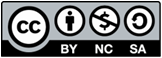 1
政黨體系分類
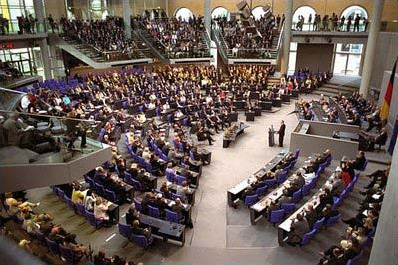 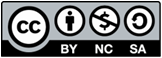 2
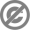 政黨體系分類
3
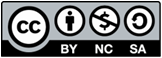 政黨體系分類
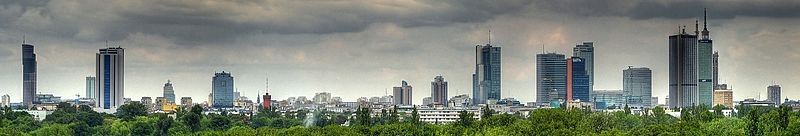 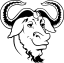 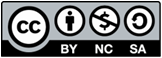 4
多黨體系─相關評析
多黨制往往與選舉制度相關，例如美國儘管選票上候選人數眾多，但在單一選區制之下，投給小黨候選人無異於廢票，選民傾向採取策略性投票，故於美國投給第三黨其實多半係屬抗議票性質。

在比例代表制之下，選民意識到其利益得以透過不同政黨勝選而獲得代表，故比例代表制之投票率較單一選區制高。
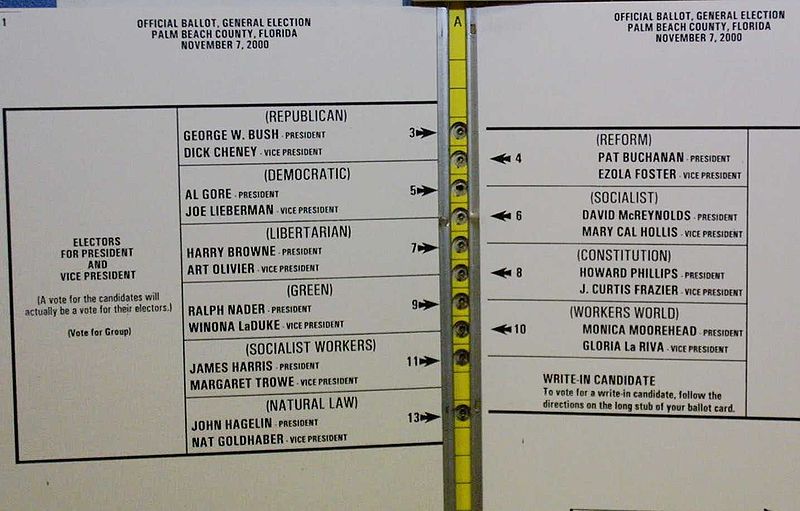 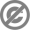 補充─策略性投票、棄保(strategic voting) 

單一選區制之下易產生策略性投票情形，相較之下多黨制棄保可能性較低。
5
政黨體系分類
超過二個以上政黨彼此競爭，即為競爭型政黨體系，較易防止腐化。
Giovanni Sartori 以「競爭性」進行政黨體系區分。
6
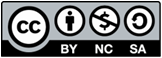 政黨體系分類
1.政黨數目為五個或五個以下(3-5個)。
2.彼此之間呈現向心性競爭以吸引中間選民。
3.沒有反體制政黨與強烈意識型態對抗。
1.政黨數目大於六個。
2.彼此之間呈現離心性競爭。
3.存在反體制政黨與強烈意識型態對抗。
7
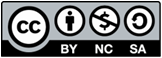 政黨體系分類
Douglas Rae之分類
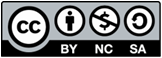 8
政黨體系分類
有效政黨數指標 Laakso and Taagepera
“Effective Number of Political Parties”(ENPP)


公式：N=
1
ΣPi2
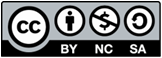 9
政黨體系分類
臺灣情形：以立委選舉為例
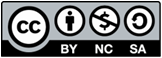 政黨體系與選舉制度
一國之族群文化、社會階級皆會影響政黨體系形成，但最重要的仍係選舉制度，且選舉制度也是最具可操控性之因素。
杜偉傑法則(Duverger’s Law)
The plurality rule tends to produce a two-party system.
單一選區相對多數決制傾向於產生兩黨制
Proportional representation tends to lead to  the formation of many independent parties.  
比例代表制傾向產生許多相互獨立的多黨制
The two-ballot majority system tends to produce multipartism tempered by alliances. 
兩輪投票制傾向於產生多黨聯盟
11
政黨式微之辯
願意參加政黨之黨員數目減少、政黨認同比例下降、政黨間政策區隔不明顯、大眾傳媒興起與利益團體活躍等取代部分政黨功能，引發政黨式微之辯。

美國當前政黨依賴大量金錢、受特殊利益影響、組織鬆散、去中央化與地方化傾向嚴重等情形可作為國家未來政黨發展之參考。

惟大多數選民仍以政黨作為選擇候選人之重要判別標準，政黨於國會運作、政府組成上仍扮演重要角色。

\
12
選舉─投票行為
三大議題
人民為何要投票？
人民如何投票？
如何贏得選舉(競選過程與策略)？
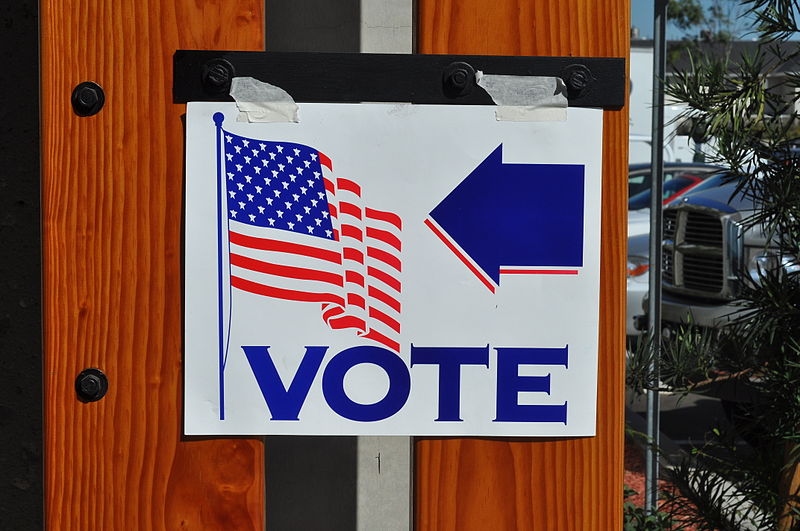 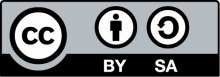 13
[Speaker Notes: 臺灣沒有不在籍投票]
人民為何要投票
人民傾向不投票之因素：
 對候選人不感興趣、不滿意。
 投不投票並無太大影響。
補充─不投票之矛盾(Paradox of Not-voting)

每個人考量投不投票與候選人勝選與否之效用，理性的人最佳選擇是不去投票。

於小型團體選舉中，參與投票可能可以扮演關鍵性角色，但對於大型選舉則影響不大，致使參與投票之意願低落。
14
[Speaker Notes: 1996年76%
2000年82%
2004年、6成多
2008年由5成多增加為76%
2012年74%
瑞典9承]
人民為何要投票
倘人民皆無意願投票，則民主政治無以維繫。

鑒於投票係權利亦係義務，當前全世界有30多個國家實行強制投票(Compulsory Voting)，而國家有無強制投票之必要值得深省。
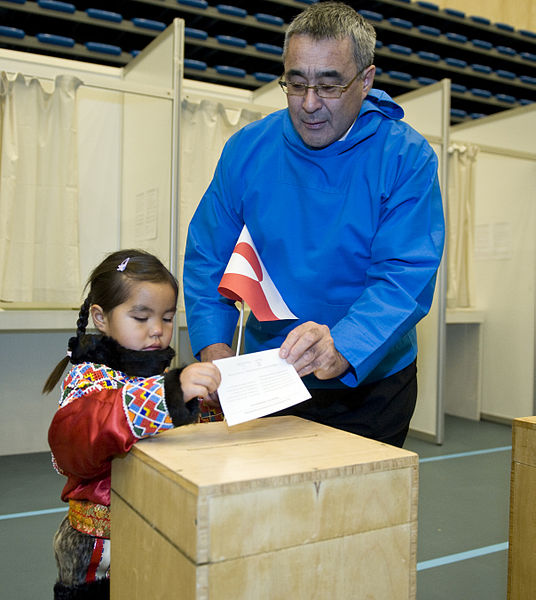 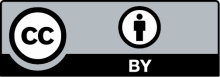 15
[Speaker Notes: 臺灣沒有不在籍投票]
版權聲明
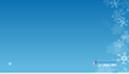 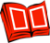 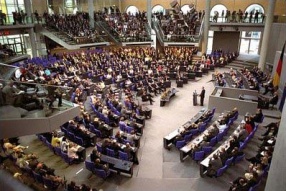 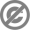 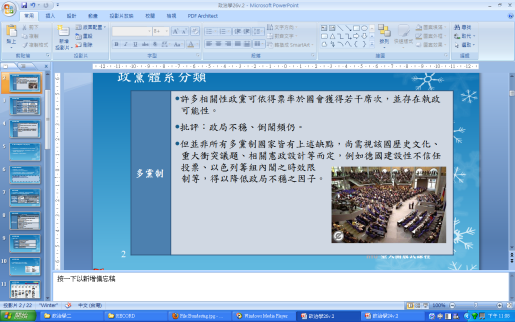 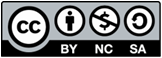 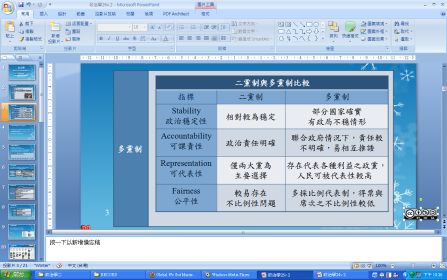 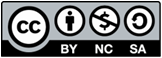 16
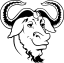 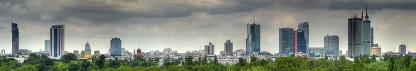 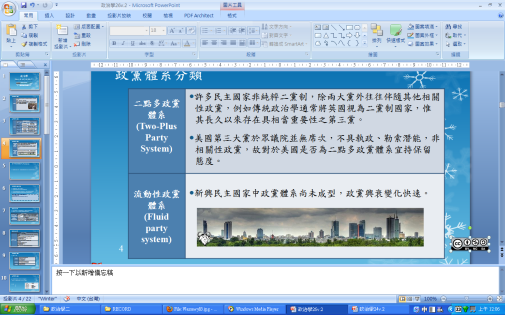 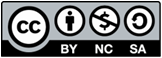 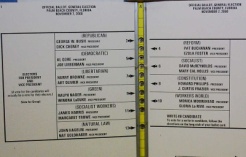 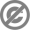 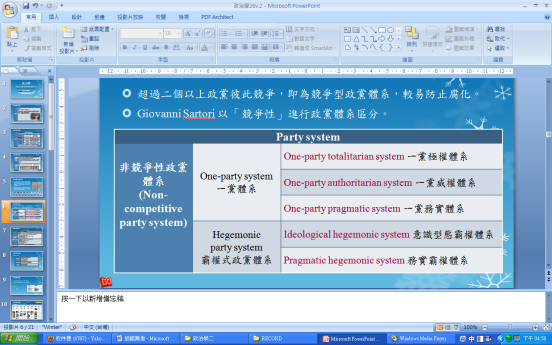 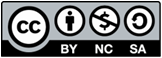 17
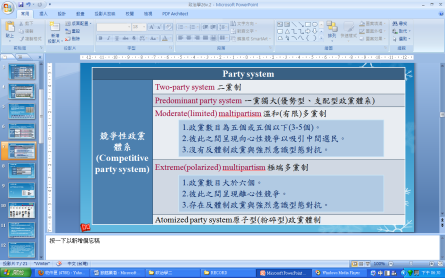 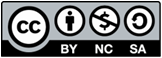 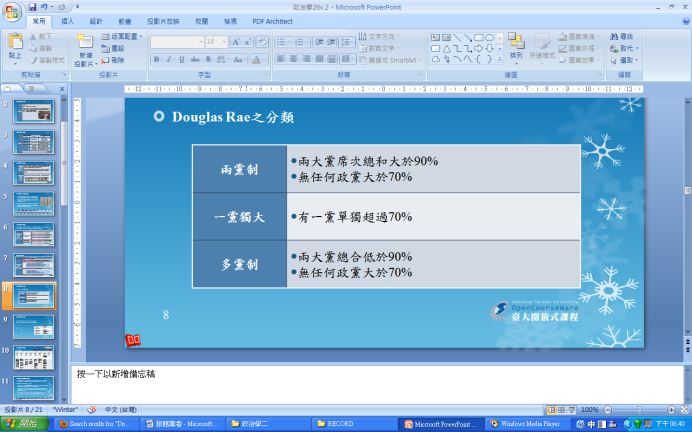 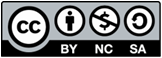 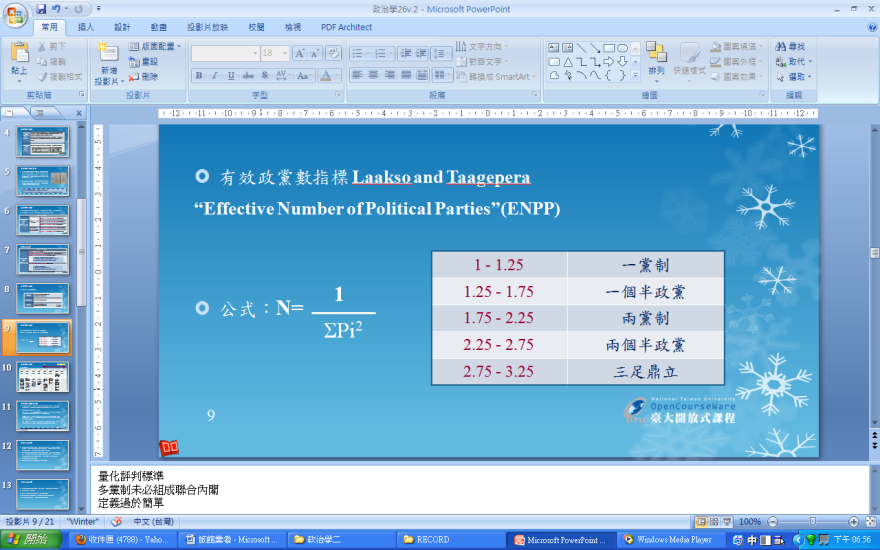 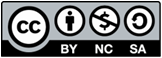 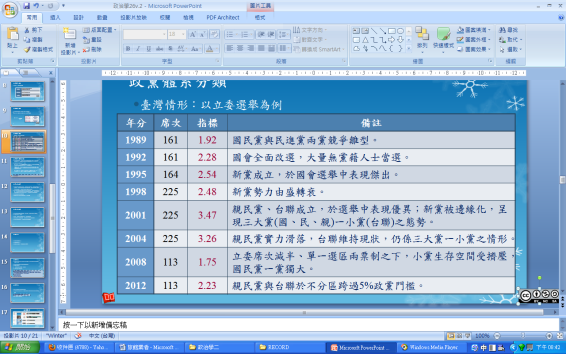 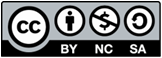 18
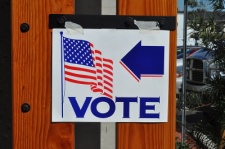 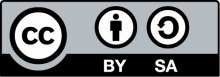 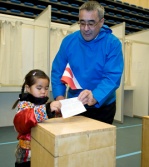 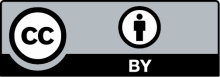 19